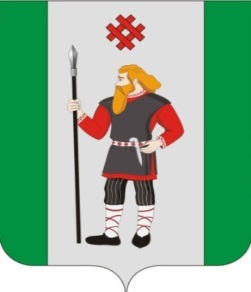 Оценка деятельности   сельских поселений  Кудымкарского   муниципального района за  9 месяцев 2019 года
Докладчик 
Е.В. Кокшарова, начальник отдела организационной работы и внутренней политики
Численность постоянного населения
2
Управление финансами
Соблюдение нормативов на содержание  ОМСУ, тыс.руб.
4
[Speaker Notes: По данному показателю места распределились по наиболее низкому % исполнения кассовых расходов к уточненным планам по расходам на содержание ОМСУ на год.]
Исполнение плана по налоговым и неналоговым доходам, тыс.руб.
5
[Speaker Notes: * Под налоговыми и неналоговыми доходами в отмеченных формулах расчета следует понимать налоговые и неналоговые доходы, за исключением невыясненных  поступлений.
**  Рейтинг распределен по значению наиболее близкому к 100%.
По данному показателю места распределились по значению наиболее высокому показателю по исполнению к уточненному плану.]
Исполнение бюджета по расходам, тыс.руб.
V
[Speaker Notes: Исполнение бюджета к наибольшему исполнению уточненного плана отчетного периода.
По данному показателю места распределились по значению наиболее близкому к 100% по исполнению к уточненному плану отчетного периода.]
Темп роста (снижения) налоговых и неналоговых доходов, %
7
[Speaker Notes: *Под налоговыми и неналоговыми доходами следует понимать доходы за исключением невыясненных поступлений. Не обеспечили рост поступлений по доходам в сравнении с аналогичным периодом прошлого года 4 поселения: Верх-Иньвенское, Ленинское, Ошибское, Степановское. По В.-Иньвенскому снижение поступлений наблюдается по имущественным налогам (транспортный, земельный, налог на имущество физ.лиц). По Ленинскому поселению в 2018 году был проведен референдум по самообложению, поступления составили -225,800 тыс.руб. в 2019 г. –референдум не проводился. По Ошибскому поселению недополучены доходы от возмещения затрат по ком.услугам Сервисному центру и СКДЦ от МБОУ «Ошибская СОШ». По Степановскому поселению снижение поступлений в сравнении с аналогичным периодом прошлого года наблюдается по имущ.налогам.
Распределение мест по данному показателю из принципа наибольшего процента роста доходов.]
Привлечено средств из бюджетов других уровней на развитие поселения в расчете на 1 жителя, тыс.руб.
8
[Speaker Notes: По данному показателю места распределились по наиболее высокому показателю привлечения средств из бюджетов других уровней в расчете на 1 жителя по кассовым расходам.]
Доля задолженности муниципальных учреждений в объеме фактически полученных налоговых и неналоговых доходов, тыс.руб.
9
[Speaker Notes: Распределение мест по данному показателю из принципа отсутствия задолженности.
Задолженность на 01.10.2019 г. по Степановскому сельскому поселению составила 1,37921 (МКУ «Сервисный центр Степановского с/п»)]
ИТОГИ ПО БЛОКУ «УПРАВЛЕНИЕ ФИНАНСАМИ»
10
[Speaker Notes: Итоги подводятся из наименьшей суммы мест.]
Управление ресурсами и развитие инфраструктуры
Объем средств, израсходованных на ремонт дорог, мостов из всех источников финансирования
12
Расходы на благоустройство и озеленение из всех источников финансирования
13
Наличие аварийного жилищногофонда
14
[Speaker Notes: В число аварийных домов вошли дома, которые официально признаны аварийными.]
Объем выделенных средств на капитальный ремонт жилья, на 1 кв.м
15
Уровень сбора платежей за ЖКХ от населения
VI
I
V
II
16
[Speaker Notes: Итоги подводятся из принципа наибольшего сбора % платежей за ЖКХ от населения.]
Предоставлено земельных  участков для строительства
III
II
VI
[Speaker Notes: Предоставлено земельных участков общей площадью-5,7134га., из них: Белоевское с/п-3,7621 га.,В-Иньвенское с/п-0,6752га., Егвинское с/п-2,4787га., Ленинское с/п-1,2402 га., Ошибское с/п-0,5 га., Степановское с/п-7,5334 га. В Белоевском с/п земельные участки предоставлены под малоэтажную жилую застройку (через аукцион для строительства домов детям-сиротам) -0,6400 га
Итоги подведены по наибольшему количеству предоставленных участков для индивидуального строительства  и ведения ЛПХ, ИЖД на 1 чел.кв.м.]
Предоставлено земельных участков для многодетных семей на 1 человека в кв.м.
18
[Speaker Notes: По состоянию на 01.10.2019 г. земельные участки предоставлялись на Ленинской и Степановской территории, 2 участка общей площадью -0,3079 га.]
Введено жилья
VI
V
IV
ИТОГИ ПО БЛОКУ «УПРАВЛЕНИЕ РЕСУРСАМИ И РАЗВИТИЕ  ИНФРАСТРУКТУРЫ»
20
Экономическое развитие
Уровень официальной безработицы от общего числа экономически активного населения,% (по данным ЦЗН)
IV
I
III
V
VI
22
Участие в софинансировании проектов инициативного бюджетирования
23
Вновь зарегистрировано юридических лиц и индивидуальных предпринимателей, создано рабочих мест
24
Доля скважин, используемых для хозяйственно-питьевого водоснабжения населения, на которые получена лицензия на добычу подземных вод к общему количеству скважин
[Speaker Notes: Белоево-3 лицензии (школа и лагерь), аннулированы в мае 2018 года.]
Доля охвата населения, проживающего на территории сельского поселения, вывозом ТКО (твердых коммунальных отходов)
26
Личное подворье
V
IV
VI
27
[Speaker Notes: Причины снижения поголовья КРС и коров по району:
1.1. подорожание концентратов;
1.2. низкие закупочные цены;
1.3. большие расходы на заготовку кормов (повышение нефтепродуктов на 44%);
1.4. на зимовку 2016 года недостаточно было заготовлено кормов.]
Личное подворье
28
[Speaker Notes: Причины снижения поголовья к.р.с и коров по району:	
1) Повышение цен на концентрированные корма  
2) низкие закупочные цены на мясо
3) нет сбыта продукции  
4)  отменили программу по субсидированию ЛПХ
5) в связи с вступлением технологического регламента таможенного союза ТР ТС 021/2011]
Предоставление земельных участков, образованных из невостребованных земельных долей, в %
29
[Speaker Notes: Земельный участок, образованный на территории Верх-Иньвенского с/п из невостребованных зем.долей, предоставлен в аренду физическому лицу для сельскохозяйственного производства.]
ИТОГИ ПО БЛОКУ «ЭКОНОМИЧЕСКОЕ РАЗВИТИЕ»
30
Развитие человеческого потенциала
Расходы на физическую культуру и спорт, на 1 жителя в руб.
32
[Speaker Notes: Наибольший объем выделенных средств по Степановскому  поселению, меньше всего приходится по В-Иньвенскому СП.]
ИТОГИ РАЙОННОЙ СПАРТАКИАДЫ
33
[Speaker Notes: I место-10 очков; II место-8 очков; III место -6 очков; IV место -4 очка; V место -3 очка; VI место-2 очка (неучастие) –о очков.]
Количество проведенных мероприятий КДУ на платной основе на 1 ставку специалиста
34
Количество посещений пользователями библиотек на 1 ставку специалиста
35
ИТОГИ ПО БЛОКУ «РАЗВИТИЕ ЧЕЛОВЕЧЕСКОГО ПОТЕНЦИАЛА»
36
Общественная безопасность
Преступления среди несовершеннолетних в расчёте на 1000 чел.населения
38
Анализ преступлений, совершенных на территории Кудымкарского муниципального района в расчете на 10 000 чел.населения
39
Количество пожаров на 1000 чел. населения
[Speaker Notes: Наименьшая доля произошедших пожаров из расчета на 1000 чел. населения приходится на Верх-Иньвенское СП., набольшая на Степановское поселение.]
ИТОГИ ПО БЛОКУ «ОБЩЕСТВЕННАЯ БЕЗОПАСНОСТЬ»
41
[Speaker Notes: I место-10 очков; II место-8 очков; III место -6 очков; IV место -4 очка; V место -3 очка; VI место-2 очка (неучастие) –о очков.]
ИТОГИ проделанной работы сельскими поселениями за 9 месяцев 2019 года
42
[Speaker Notes: I место-10 очков; II место-8 очков; III место -6 очков; IV место -4 очка; V место -3 очка; VI место-2 очка;  (неучастие) –о очков.]
Спасибо за внимание!
43